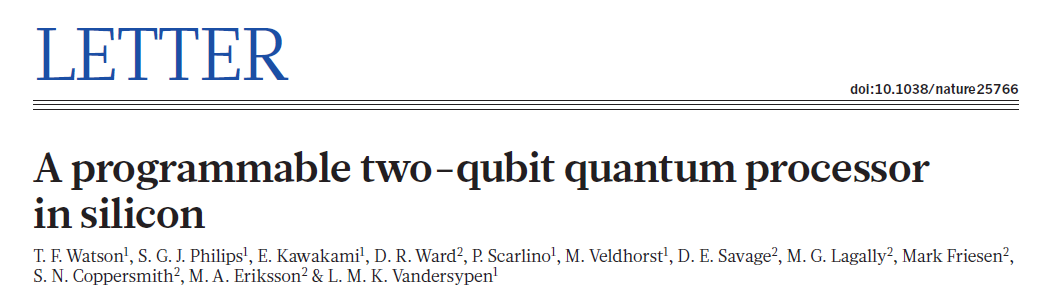 1
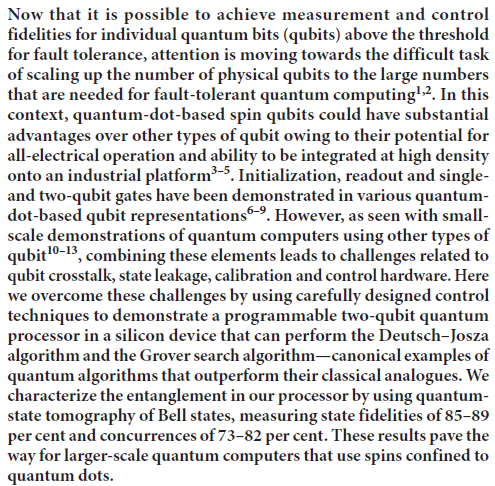 Now that it is possible to achieve measurement and control fidelities for individual quantum bits (qubits) above the threshold for fault tolerance, attention is moving towards the difficult task of scaling up the number of physical qubits to the large numbers that are needed for fault-tolerant quantum computing. In this context, quantum-dot-based spin qubits could have substantial advantages over other types of qubit owing to their potential for all-electrical operation and ability to be integrated at high density onto an industrial platform. Initialization, readout and single and two-qubit gates have been demonstrated in various quantum dot- based qubit representations. However, as seen with small-scale demonstrations of quantum computers using other types of qubit, combining these elements leads to challenges related to qubit crosstalk, state leakage, calibration and control hardware. Here we overcome these challenges by using carefully designed control techniques to demonstrate a programmable two-qubit quantum processor in a silicon device that can perform the Deutsch–Josza algorithm and the Grover search algorithm—canonical examples of quantum algorithms that outperform their classical analogues. We characterize the entanglement in our processor by using quantum state tomography of Bell states, measuring state fidelities of 85–89% and concurrences of 73–82%. 
These results pave the way for larger-scale quantum computers that use spins confined to quantum dots.
Outline
2
Device & setup
Initialization and read out
Single qubit gates: Explanation, calibration and benchmarking
Two qubit gates: Control Phase (CZ) and Control rotation (CROT)
Entanglement/Bell states
Quantum algorithms:
Deutsch-Josza algorithm
Grover search algorithm
Device & Setup
3
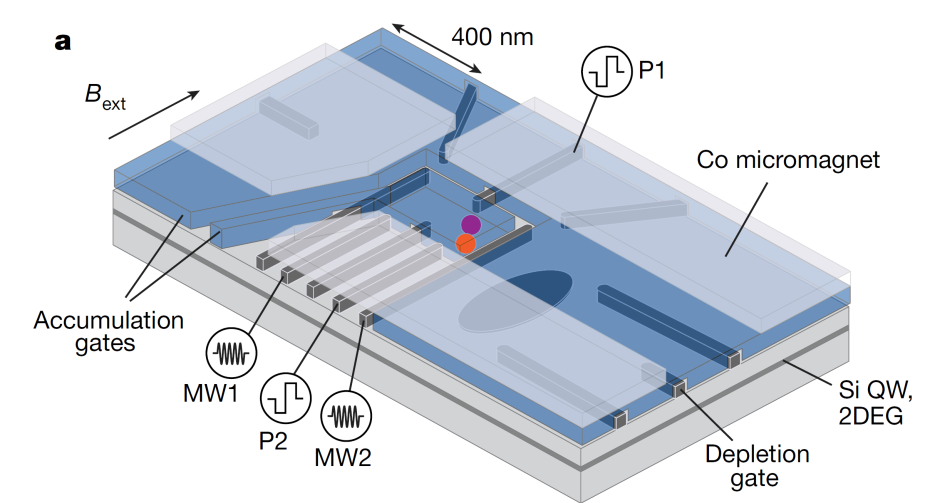 Read out and Initialization
4
Spin-relaxation hotspots
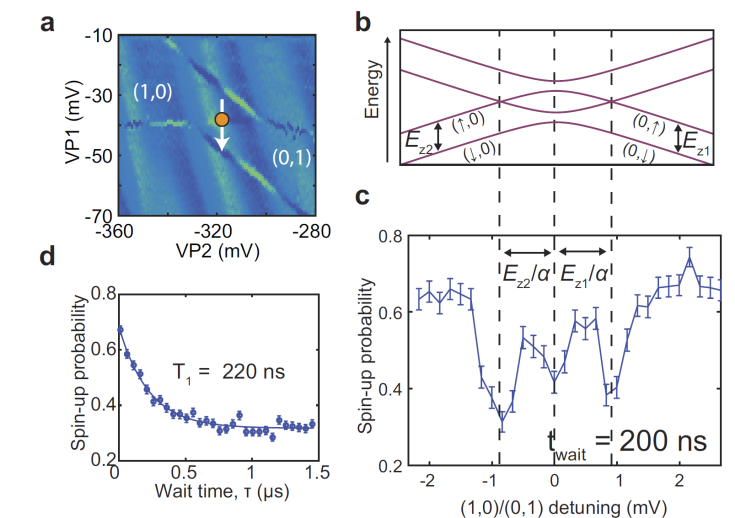 (Bias Tee)
(1,1)
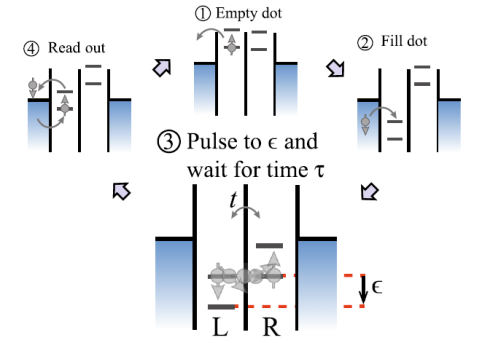 (gate will be discussed later)
Q1 is Control
Q2 is Target
Srinivasa et al., Simultaneous Spin-Charge Relaxation in Double Quantum Dots, PRL 110, 2013
5
Single qubit gates: calibration and timescales
Resonance
T1
Rabi
Ramsey
Hahn-Echo
Two-Axis control
Rabi oscillations
6
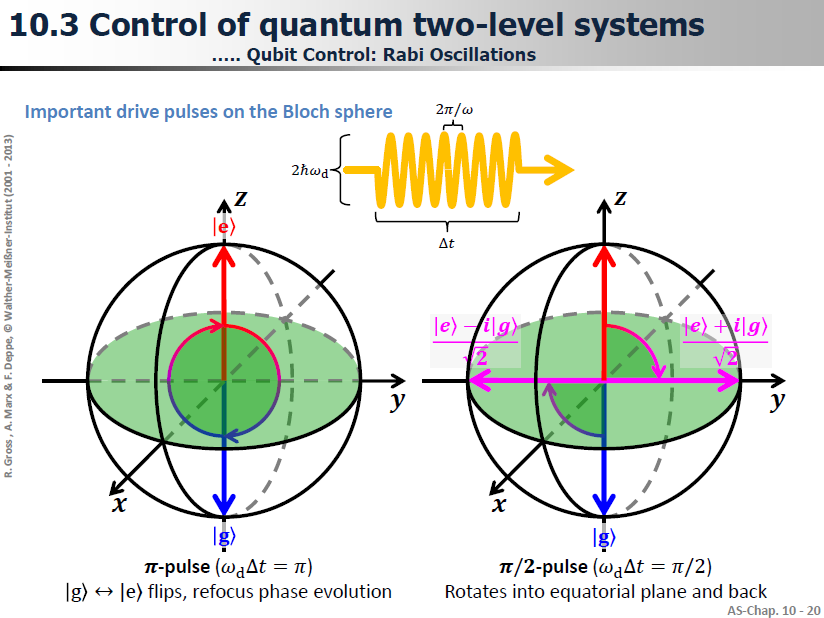 Lecture: R. Gross , A. Marx & F. Deppe, Control of quantum two-level systems, © Walther-Meißner-Institut (2001 - 2013)
Spin Relaxation
7
Lecture: R. Gross , A. Marx & F. Deppe, Control of quantum two-level systems, © Walther-Meißner-Institut (2001 - 2013)
Ramsey
8
Lecture: R. Gross , A. Marx & F. Deppe, Control of quantum two-level systems, © Walther-Meißner-Institut (2001 - 2013)
Spin-Echo
9
Lecture: R. Gross , A. Marx & F. Deppe, Control of quantum two-level systems, © Walther-Meißner-Institut (2001 - 2013)
Randomized benchmarking
10
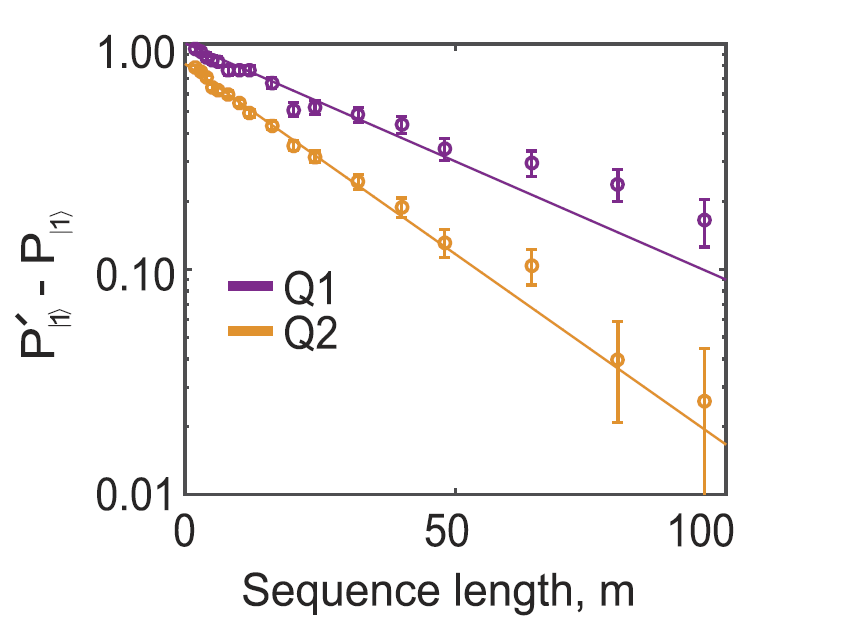 E. Knill, Randomized Benchmarking of Quantum Gates, PRA 77 (2008)
[Speaker Notes: After initializing the electron to the spin-down state, we apply randomized sequences of m Clifford gates and a final Clifford gate Cm+1 that is chosen so that the final target state in the absence of errors is either spin-up or spin-down. Every Clifford gate is implemented by composing π and π=2 rotations around two axes, following ref. 32. Applying randomized sequences of imperfect Clifford gates acts as a depolarizing channel (30, 31). The depolarization parameter p reflects the imperfection of the average of 24 Clifford gates. Under certain assumptions, for m successive Clifford gates, the depolarization parameter is pm. We measure the spin-up probability both for the case where spin-up is the target state, Pj↑i ↑ , and for the case where spindown is the target state, Pj↓i ↑ , for 119 different randomized sequences for each choice of m, and varying m from 2 to 220. The difference of the measured spin-up probability for these two cases, Pj↑i ↑ −Pj↓i ↑ , is plotted with red circles in Fig. 4A. Theoretically, Pj↑i ↑ −Pj↓i ↑ is expressed as (3, 33) Pj↑i ↑ − Pj↓i ↑ =apm, [6] where a is a prefactor that does not depend on the gate error  


As a solution, we use digital pulse modulation (PM) in series with the I/Q modulation, which gives a total on/off ratio of ∼120 dB. A drawback of PM is that the switching rate is lower. Therefore, the PM is turned on 200 ns before the I/Q modulation is turned on (Fig. 1, Inset).]
CROT gate
11
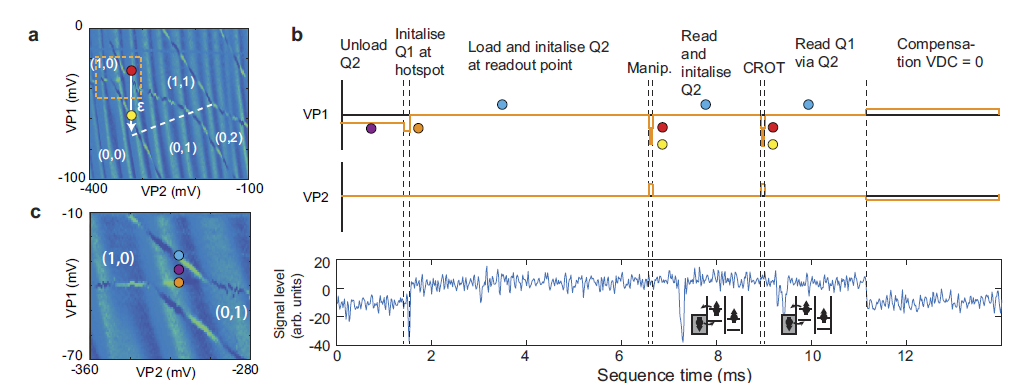 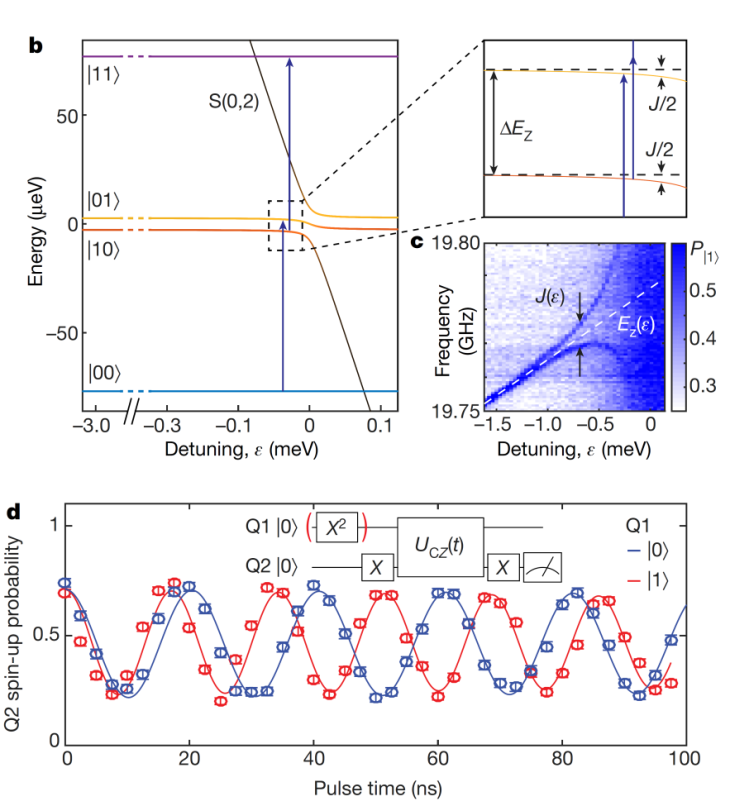 Q2
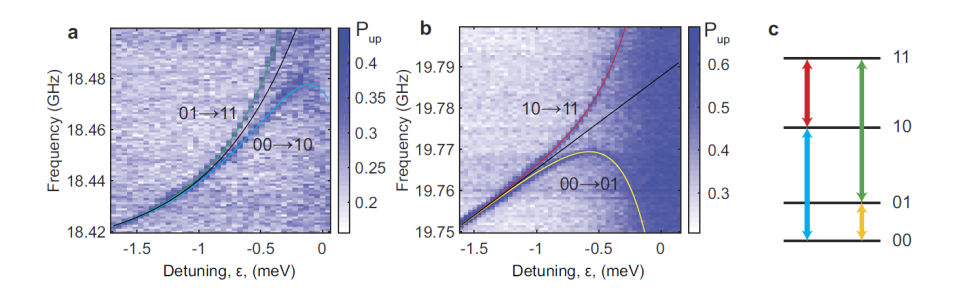 Q2
Q1
Leakage into S(0,2)
Control-phase (CZ) gate
12
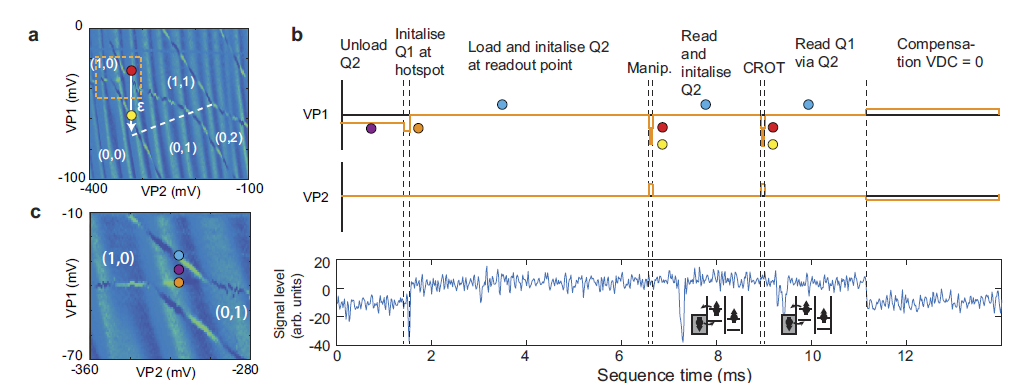 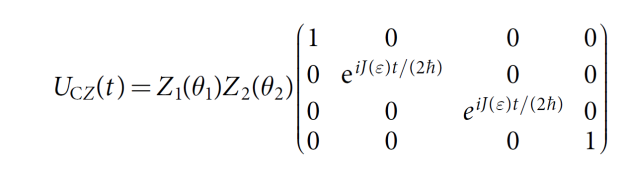 Q2
See also: M. Veldhorst et al. A two-qubit logic gate in silicon. Nature 526, 410 (2015).
Control-phase (CZ) gate
13
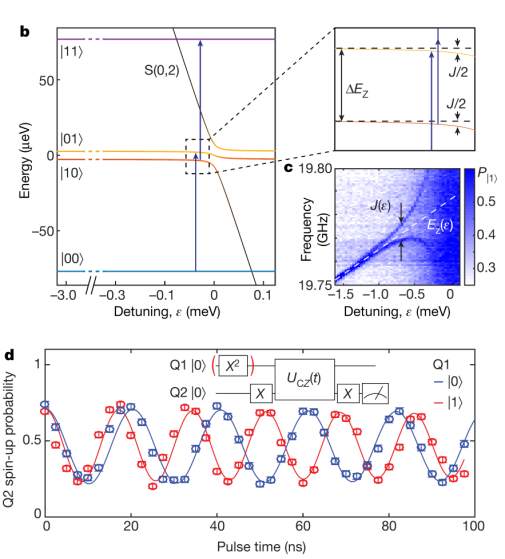 Bell states and two-qubit entanglement
14
Superconducting qubits: e.g. F=93-95% C=87-90%Chao Song et al., 10-Qubit Entanglement and Parallel Logic Operations with a Superconducting Circuit, PRL 119 (2017)
Deutsch-Josza
15
Two sides of a coin: same or different?
Classical: look at both sides  2 measurements 
Quantum: create superposition  1 measurement
Mathematically: function constant or balanced?
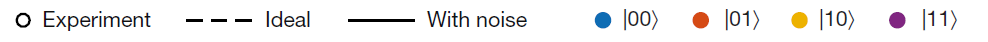 Grover’s search algorithm
16
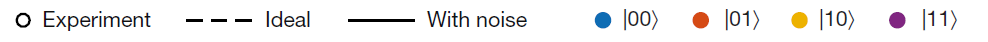 Summary
17
Interesting transition from «hardware» to quantum information processing/processor
First proof of quantum algorithm in a spin qubits device 

Outlook: 
Read-out fidelity limits experiment!
Isotopically purified Si-28  Coherence times
Symmetrically operating exchange gates*  gate fidelities (less charge noise)
*M. D. Reed et al., PRL 116 (2016) and F. Martins PRL 116 (2016)
Quantum Algorithms: Predictions
18
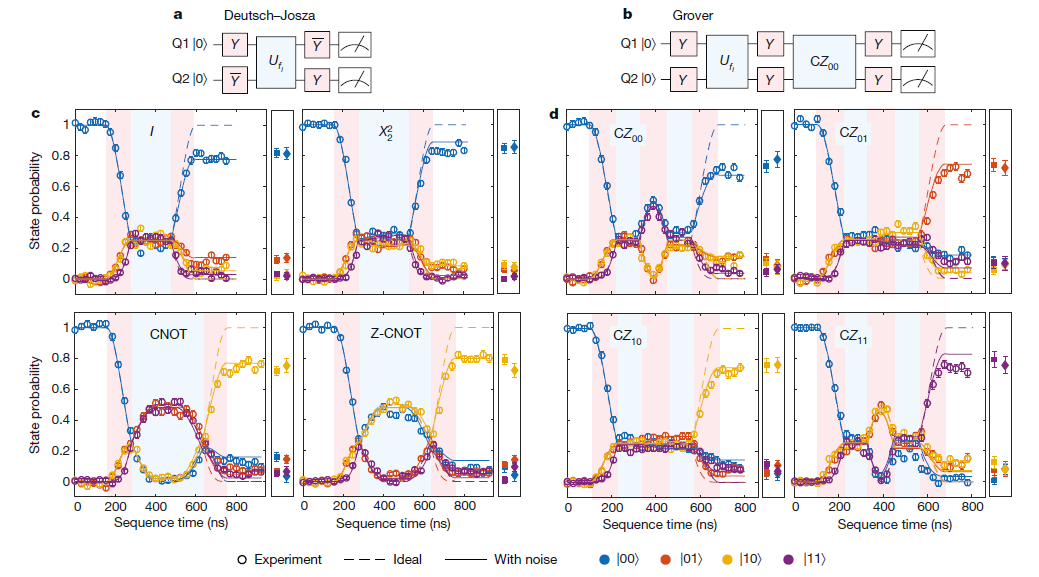